如何預防傳染病，保持身體健康？
價值觀教育
低小／高小
教育局   德育、公民及國民教育組製作
最後更新日期：2024年4月
1
[Speaker Notes: 學校可運用此投影片檔案，配合校本情況及學生生活/需要，適當調適，有效培育學生正面價值觀和態度，實踐健康的生活方式。

參考資料：

「傳染病概念」chrome-extension://efaidnbmnnnibpcajpcglclefindmkaj/https://www.chp.gov.hk/files/pdf/guideline_prevention_of_communicable_diseases_rchd_1_concepts_of_communicable_diseases_chi.pdf

「傳染病的概念 - 安老院舍預防傳染病指引」(chrome-extension://efaidnbmnnnibpcajpcglclefindmkaj/https://www.chp.gov.hk/files/pdf/guidelines_on_prevention_of_communicable_diseases_in_residential_care_homes_for_the_elderly_chi_part1.pdf)]
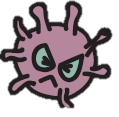 什麼是傳染病？
傳染病是指一些可以傳播而使人受感染的疾病。此類疾病是由病原體（例如細菌、病毒）侵入人體所引致的。病原體在體內繁殖或產生毒素，並對正常細胞及其功能造成破壞，嚴重時甚至引致死亡。這些病原體，能透過多種不同的途徑，從一個傳染源（例如病人、病畜）傳到另一個人身上，使其他人也感染到同樣疾病。
資料來源：「傳染病概念」(chrome-extension://efaidnbmnnnibpcajpcglclefindmkaj/https://www.chp.gov.hk/files/pdf/guidelines_on_prevention_of_communicable_diseases_in_residential_care_homes_for_the_elderly_chi_part1.pdf)
2
傳染病的例子
傳染性急性結膜炎（紅眼症）
手足口病
	傷風
	流行性感冒（流感）
水痘
食物中毒
登革熱
資料來源：「傳染病概念」(chrome-extension://efaidnbmnnnibpcajpcglclefindmkaj/https://www.chp.gov.hk/files/pdf/guidelines_on_prevention_of_communicable_diseases_in_residential_care_homes_for_the_elderly_chi_part1.pdf)
3
傳播主要途徑
接觸傳播
傳染性急性結膜炎（紅眼症）、手足口病、水痘
飛沫傳播
流行性感冒（流感）
傷風
空氣傳播
水痘
食物／水源傳播 
食物中毒
病媒傳播
登革熱
資料來源：「傳染病概念」(chrome-extension://efaidnbmnnnibpcajpcglclefindmkaj/https://www.chp.gov.hk/files/pdf/guideline_prevention_of_communicable_diseases_rchd_1_concepts_of_communicable_diseases_chi.pdf)
4
X
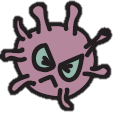 如何有效預防感染？
資料來源：「傳染病概念」(chrome-extension://efaidnbmnnnibpcajpcglclefindmkaj/https://www.chp.gov.hk/files/pdf/guidelines_on_prevention_of_communicable_diseases_in_residential_care_homes_for_the_elderly_chi_part1.pdf)
5
我可以做甚麼？
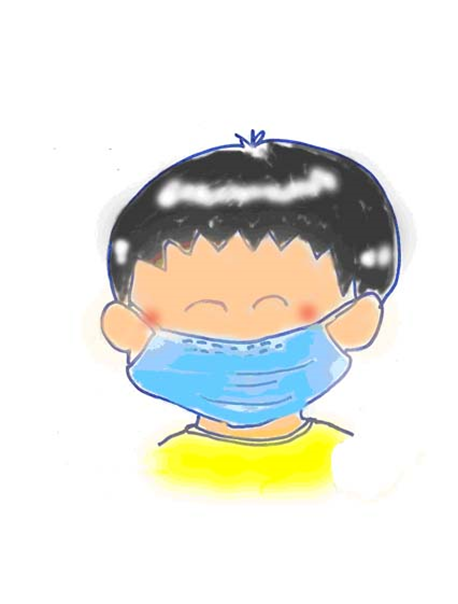 6
個人層面
(律己) 實行良好的健康習慣，包括保持個人衞生、生活常規和樂觀心情。
(積極) 養成恆常運動和健康飲食習慣，保持身體健康。
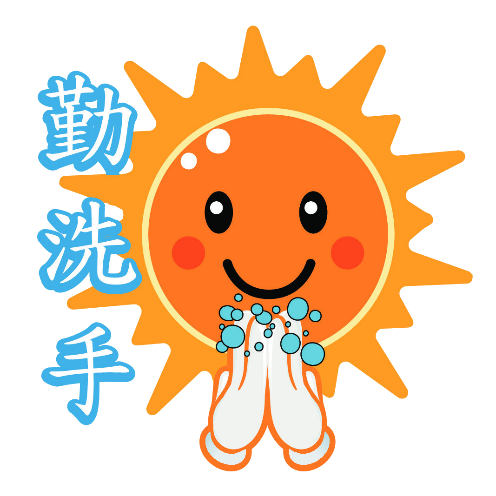 7
個人層面 。。。我做得到!!!
盡量避免前往人多擠迫的地方，如需搭乘交通工具或在人多擠逼的地方逗留時，應以正確方法佩戴口罩。
經常保持雙手清潔，尤其在觸摸口、鼻或眼之前；觸摸扶手或門把等公共設施後，洗手時應以梘液和清水清潔雙手，並搓手最少20秒。
打噴嚏或咳嗽時應用紙巾掩蓋口鼻，把用過的紙巾棄置於有蓋垃圾箱內，然後徹底清潔雙手。
如廁時亦要注重衞生，先將廁板蓋上才沖廁水，以免散播病菌。
8
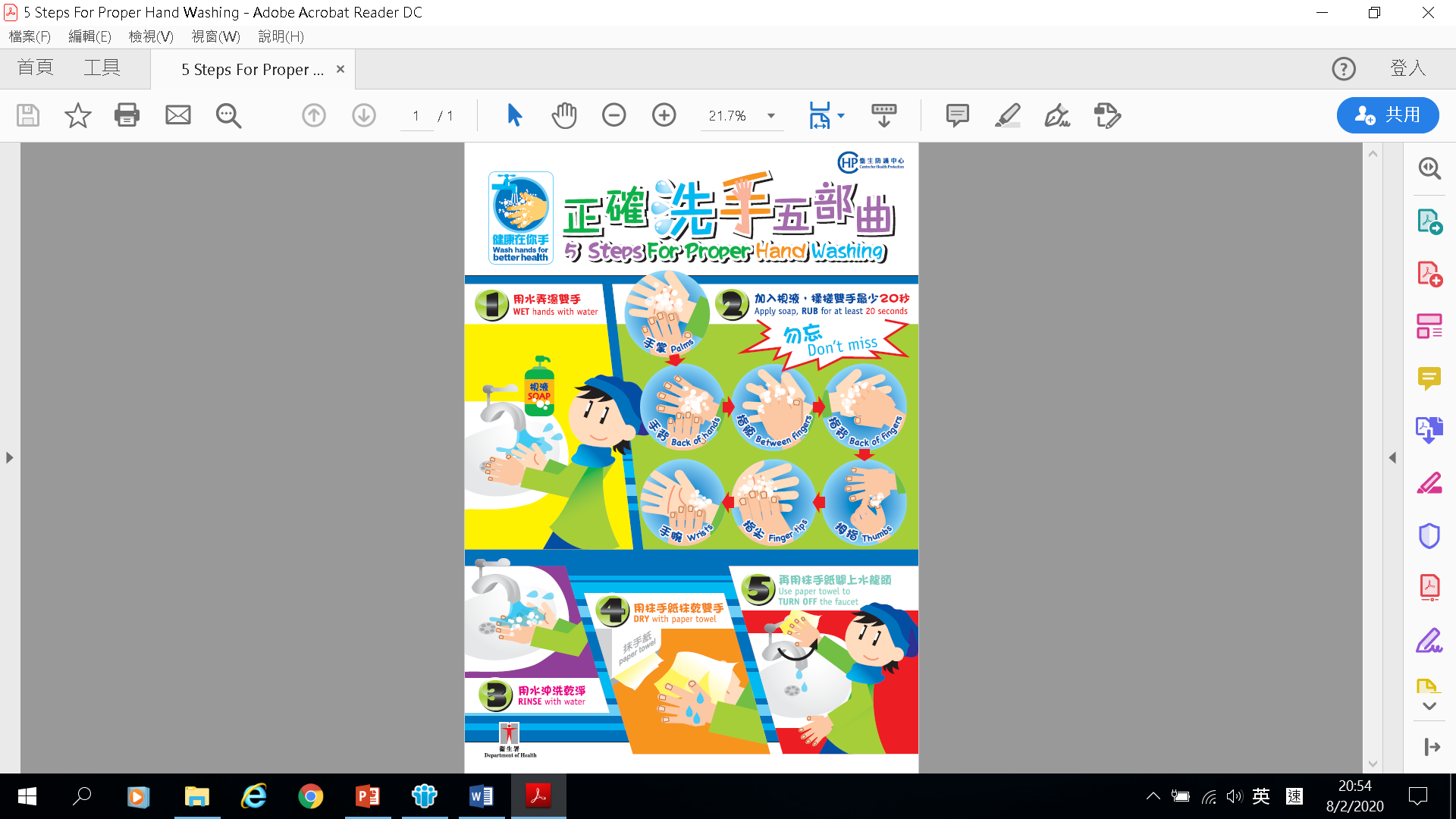 9
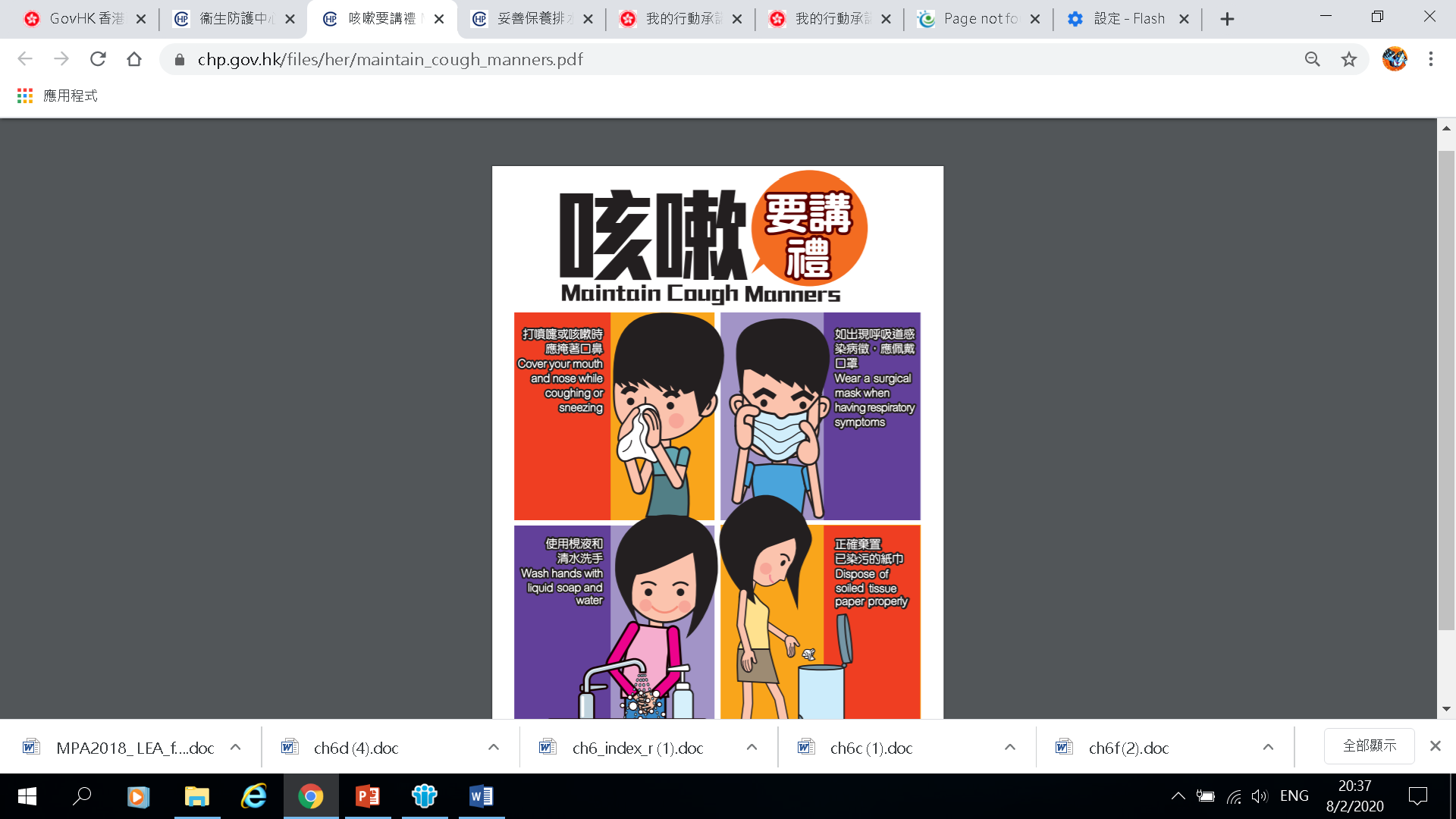 10
我可以做甚麼？
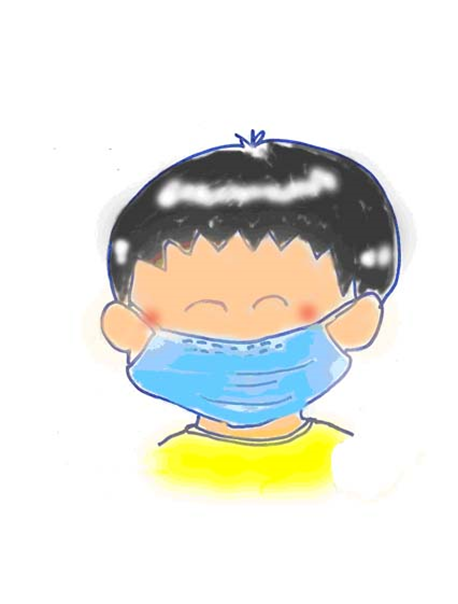 11
家庭層面
(關愛) 留意家人實踐健康生活習慣，互相提點
(承擔) 主動表達對家人身心健康的關懷(包括祖父母、父母、兄弟姊妹) ，提高大家「正能量」
(責任感)積極參與家居清潔的工作
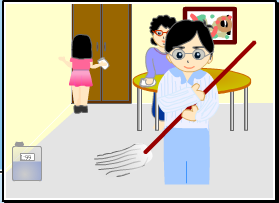 12
家庭層面 。。。我做得到!!!
積極協助做家務，保持清潔和整齊的生活環境。
當出現呼吸道感染病徵，應戴上外科口罩，避免與家人密切接觸，及盡早向醫生求診。
提醒家人妥善保養排水渠管和定期（約每星期一次）把約半公升的清水注入每個排水口（U型隔氣口），以確保環境衞生。
13
我可以做甚麼？
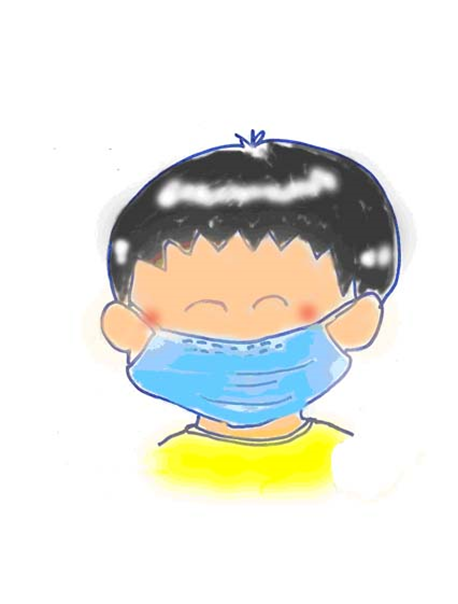 14
學校層面。。。我做得到!!!
(律己)小心留意自己行為，保持學校環境衛生。
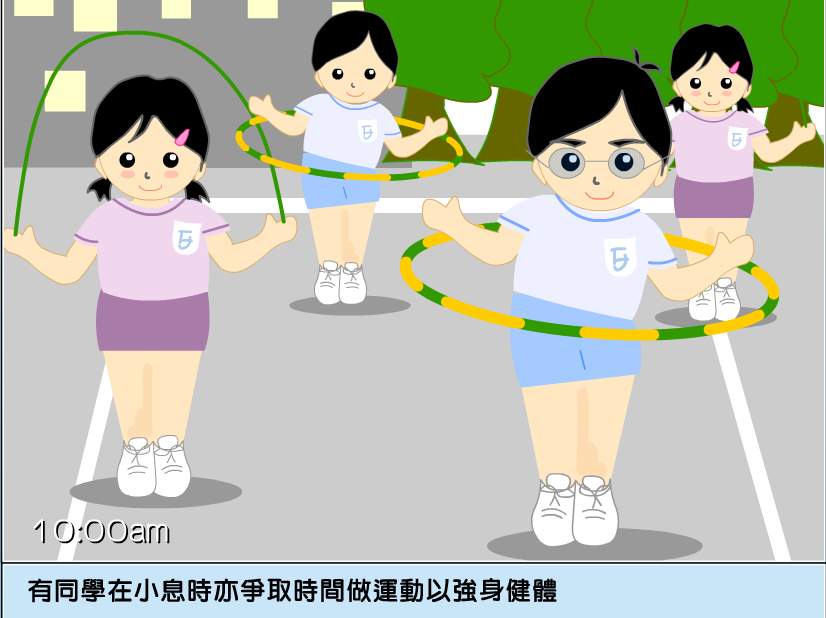 15
我可以做甚麼？
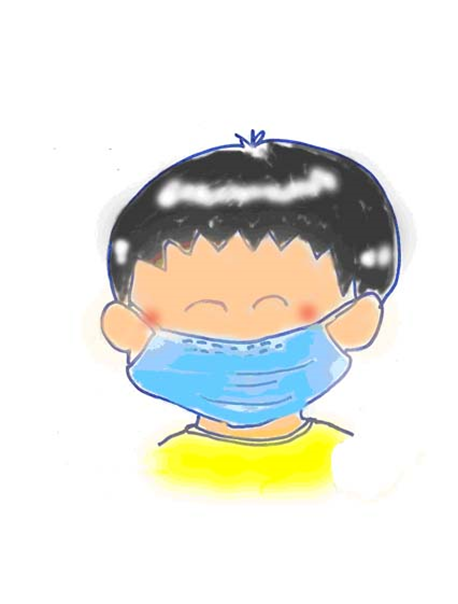 16
社區層面。。。我做得到!!!
(責任感)注意個人行為，保持社區環境清潔，關注公共衛生。
(關愛)主動關心社會一些弱勢/有需要的人，互相支持。
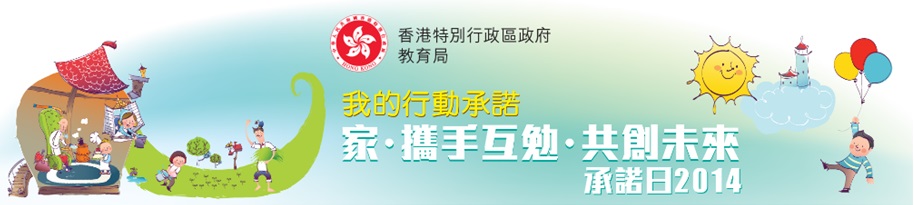 17
「我的行動承諾！」
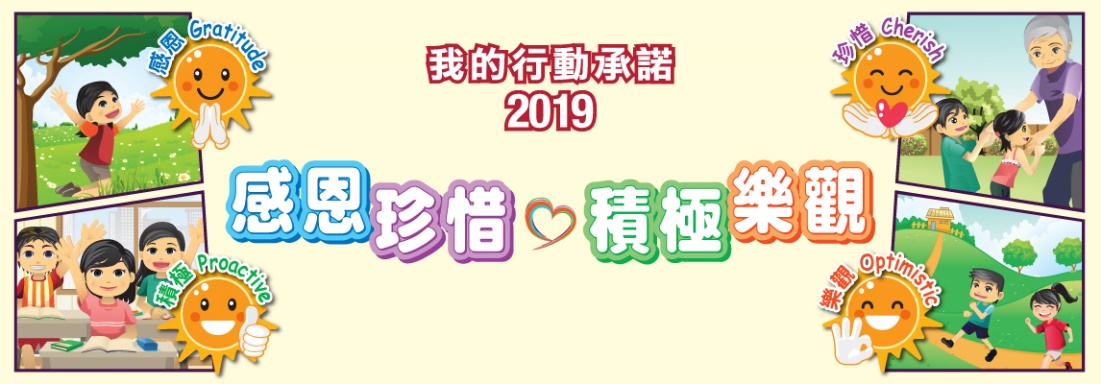 18
「我承諾從今天起，時刻保持良好的個人、環境及食物衛生，保持身體健康。」
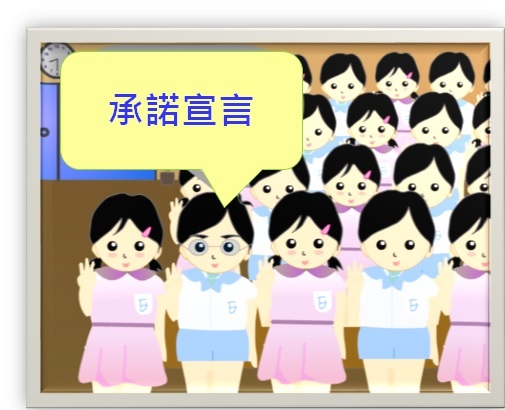 19
[Speaker Notes: 建議承諾宣言]
配對小遊戲
20
我們要保護自己
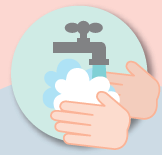 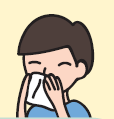 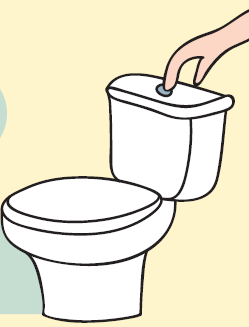 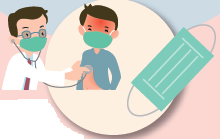 .      .      .     .
  .      .     .     .
蓋好廁板再沖廁
經常保持雙手清潔
打噴嚏或咳嗽時應掩著口鼻
當出現發燒或呼吸道感染病徵，應戴上外科口罩及盡早向醫生求診
21
完
22